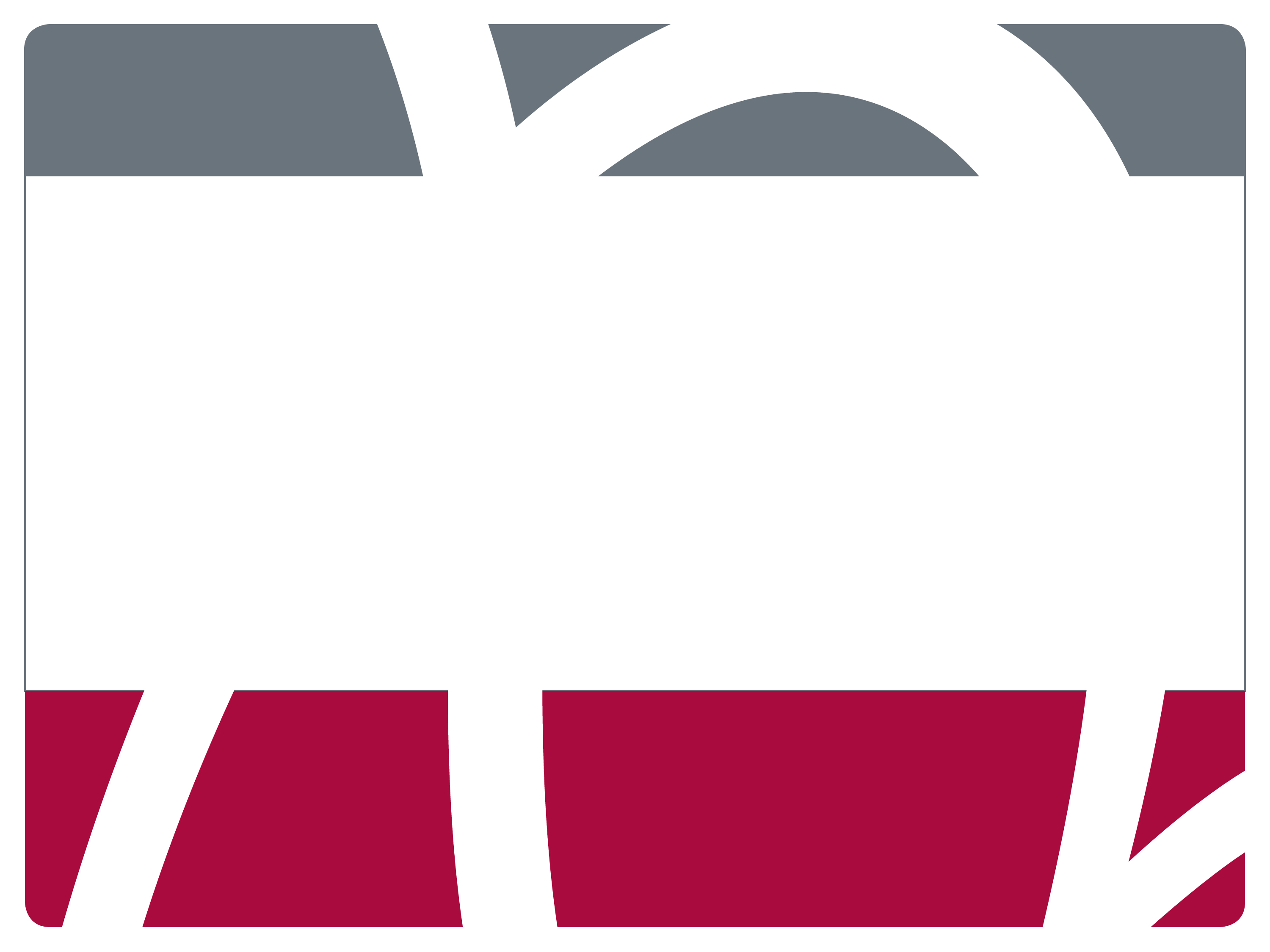 Nyborg 28. oktober 2016

Psykiater Mette Riis Søgaard
Team for Selvmordsforebyggelse - Odense
Agenda
20% af danske unge har alvorlige tegn på psykisk mistrivsel [1].
Mange unge mennesker har på et tidspunkt tanker om selvmord.
Langt de fleste ender med ikke at tage deres eget liv, men tankerne er udtryk for mistrivsel.

	• Selvmordsadfærd
	• Selvskade
	• Hvordan tager vi den svære samtale?
		• Hvilke handlemuligheder har vi?
2
[1] Statens Institut for Folkesundhed
Myter
Folk der taler om selvmord gør aldrig alvor af det
Folk der laver ufarlige selvmordsforsøg vil ikke dø, de der virkelig ønsker at dø, overlever ikke
Spørgsmål om selvmordstanker fremprovokerer selvmordsforsøg
Selvskade er det samme som selvmord
Selvskade er et stigende problem blandt unge
Selvmord smitter
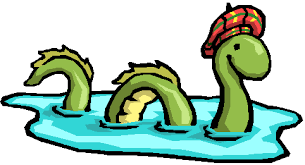 Selvskade - definition
Bevidst, gentagende og socialt uacceptabel adfærd, som medfører direkte fysiske skader, uden intention om selvmord, men for at lindre negative følelser

Mestringsstrategi, der har til formål at lindre psykiske smerter, svære følelser og svære tanker

Ikke konsensus om definition – kompleks adfærd
4
Selvskade er ikke selvmordsforsøg
Selvmord er en bevidst handling, hvor intentionen er at gøre en ende på livet

Formålet med både et selvmord og selvskade er at stoppe en psykisk belastning
Selvskade er modsat et selvmord en strategi til at overleve.

Forskel på metode og hyppighed af adfærden
5
Selvskade
Øger risikoen for selvmordsforsøg

Symptom - ikke en diagnose

Ar og sår skjules for omverdenen

Kønsforskel i forekomst og metode
6
Fakta om selvskade
Stigende problem blandt unge

11 % af den samlede danske befolkning har skadet sig selv med vilje mindst én gang på et tidspunkt i deres liv

Op mod en tredjedel af de 18-30 årige har skadet sig selv med vilje på et tidspunkt i deres liv

22 % af eleverne i danske gymnasier har udført selvskadende handlinger, mens 9 % har skadet sig selv mere end 20 gange inden for det seneste år
7
Fakta om selvmord og selvmordsforsøg
Omkring 600 selvmord årligt i DK (2011: 613)
6.000 -18.000 forsøger selvmord hvert år
Flest ældre begår selvmord
Flest yngre forsøger selvmord
Flest mænd begår selvmord
Flest kvinder forsøger selvmord
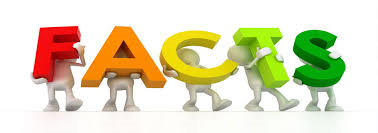 [Speaker Notes: Det gælder for både selvmord og for selvmordsforsøg, at der er stor usikkerhed omkring antallet. Selvmordsforsøg registreres kun samlet på Fyn (Center for Selvmordsforskning).]
Lovgivningen i Danmark
Det er ikke strafbart at forsøge eller begå selvmord


Men det kan være strafbart at undlade at forhindre et selvmord, hvis man kender til planer om dette.

















































































































































































Psykisk sygdom
Nøglepersoners holdning til selvmord
Nøglepersoners holdning til at søge hjælp eller modtage hjælp
Familiær disposition til selvmord
Grad af suicidal intention
Risiko for nye selvmordsforsøg
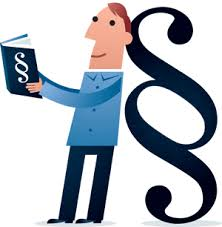 De vigtigste risikofaktorer for selvmord
Tidligere selvmordsforsøg
Aktuel psykisk lidelse, herunder misbrug 
Detaljerede planer for selvmord
Nydiagnosticeret alvorlig fysisk sygdom
Tab af funktionsniveau
Udskrivelse fra sygehusafdeling inden for de seneste uger
Nyligt tab af nærtstående, specielt ved selvmord i familien  
Tab af værdighed
Ensomhed – significant other!
Impulsregulering / handle spontant
Smerter
Dårlig søvn
Udløsende faktorer for selvmordsforsøg
Kriser og tab (kæreste, veninder, skilsmisse, sportsskade)
Ændret livssituation (mister selvbestemmelse)
Skam og nederlagsfølelse (ikke lever op til egne forventninger)
Overgreb (fysiske, psykiske og seksuelle)
Ønske om fred (situationen er uoverskuelig)
Håbløshed, hjælpeløshed og tunnelsyn
Hævn (de har gjort mig så ondt så nu skal de få mærke)
Testning af andres følelser (holder de af mig?)
Skyldfølelse (kan ikke se andre i øjnene).
Vind tid – selvmordsønsker er ambivalente
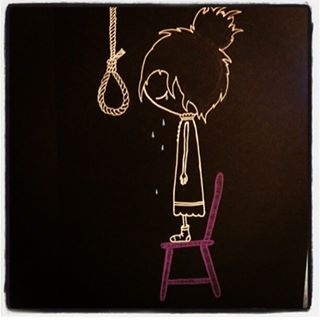 Basale elementer i kommunikationen med den selvmordstruede
Vind tid – selvmordsønsker er ambivalente
Anerkend følelser, men accepter aldrig selvmord som en løsning
Giv ansvaret tilbage – det er aldrig dit ansvar
Styrk kommunikation og menneskelig kontakt
Reducer psykisk ubehag
Indgiv håb
Modvirk ”tunnelsyn” gennem uddybende og opklarende spørgsmål
Hjælp til problemløsning – praktiske såvel som psykiske
Kend dine handle- og henvisningsmuligheder
Der kan være brug for lægelig/psykiatrisk vurdering
Er personen jeg taler med selvmordstruet?
Denne viden kan du kun få ved at spørge, åbent, direkte og helt konkret
”Jeg sidder og tænker på – har du selvmordstanker?”
”Har du tidligere forsøgt selvmord? Hvor længe siden er det?”
”Hvordan forsøgte du selvmord?”

Spørg til tanker, planer og handlinger
”Fortæl mig dine tanker lige nu? Hvad har du tænkt dig at gøre? Hvad har du gjort? Hvad har du taget? Hvor meget?”

Husk du ved ingenting før du har spurgt – spørg og lad være med at antage.
14
Det vigtigste er, at man tør tage samtalen
Det kan være muligt at tale en selvmordstruet person fra høj til medium eller lav risiko.

Samtale i sig selv kan reducere psykisk ubehag og selvmordsimpulser.
15
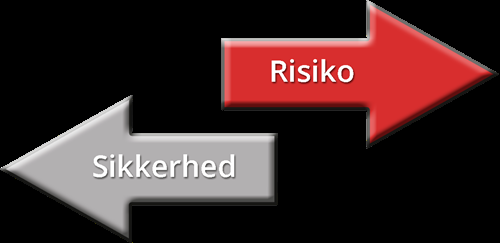 Vurdering af den specifikke risiko Lav – Medium – Højt truet
Omstændighederne omkring aktuelle forsøg/tanker/planer
Den nærmeste tid op til selvmordsforsøget/tankerne/aktuel stressbelastning
Tidligere selvmordsadfærd
Indre ressourcer/mestringsevner
Ydre ressourcer i form af eks. netværk
Planer for fremtiden
Selvmordsintentionen – konkrete spørgsmål
Har du haft selvmordtanker?
Har du selvmordstanker nu?
Er det noget du har tænkt på ofte?
Hvor ofte? Gennem hvor lang tid?
Har du haft selvmordsplaner? Har du det nu?
Hvad har du konkret tænkt på?
Hvilke metoder har du overvejet at gøre brug af?
Har du overvejet hvor farlig metoden er?
Har du truffet nogle forberedelser? 
Hvem skal finde dig?
Hvem skal ikke finde dig?
Tegn på akut selvmordsfare
Personen fremsætter fortsat tanker og ønsker om selvmord og er ude af stand til at tage afstand fra disse
Personen gør aktive forsøg på at komme til at foretage selvmordshandlinger
Personen virker stærkt psykisk ustabil og udviser f.eks svingende sindstilstand med affektudbrud og apati
Personen er præget af stærk håbløshedsfølelse
Pårørende har stærk fornemmelse af, at personen har stærke selvmordsimpulser, selv om personen benægter dette

Personen har for nyligt foretaget selvmordsforsøg, eller haft påtrængende selvmordstanker
Akut selvmordstruet
Når personen fortæller eller viser tegn på at være i færd med et selvmordsforsøg under samtalen; eks. fortæller at pillerne er taget eller at han/hun har skåret sig, eller står et sted, hvor andre selvdestruktive handlinger er mulige.

Eller

Hvis personen fortæller, at nu er beslutningen taget om at begå selvmord inden for de næste 48 timer og hvor
	TID, STED & METODE er på plads
Akut selvmordstruet
Bevar roen, tal roligt
Italesæt, at det er alvorligt, og at du gerne vil hjælpe
Få personen til at fjerne sig fra stedet, hvis muligt
Spørg hvad der er sket, siden denne forværring, giv dig tid
Hvis forsøget ER i gang; find ud af hvad der er gjort og ring 1-1-2
Særlig underretningspligt
Som fagperson har du en skærpet underretningspligt, der går forud for din tavshedspligt

Servicelovens §153 om fagpersoners særlige underretningspligt

”Personer, der udfører offentlig tjeneste eller offentligt hverv, skal underrette kommunen, hvis de under udførelsen af tjenesten eller hvervet får kendskab til eller grund til at antage, at et barn eller en ung under 18 år kan have behov for særlig støtte…” 

Bekymring eller formodning er nok
21
Handlemuligheder - flowchart
AKUT
Samtale
-Forældre/pårørende
-Debriefing
1-1-2
<18 år
Underretning?
Forældre
22
Egen læge
Psykiatrisk Akutmodtagelse
Kommune
Tilbud via uddannelsesstedet
Andet:
Misbrugscenter
Psykolog
Psykiatrisk afdeling
Team for Selvmordsforebyggelse
Handlemuligheder - flowchart
AKUT
Samtale
-Forældre/pårørende
-Debriefing
1-1-2
18+ år
23
Egen læge
Psykiatrisk Akutmodtagelse
Tilbud via uddannelsesstedet
Andet:
Misbrugscenter
Psykolog
Psykiatrisk afdeling
Team for Selvmordsforebyggelse
Handlemuligheder - flowchart
AKUT
Samtale
-Forældre/pårørende
-Debriefing
1-1-2
<18 år
Underretning?
Forældre
18+ år
24
Egen læge
Psykiatrisk Akutmodtagelse
Kommune
Tilbud via uddannelsesstedet
Andet:
Misbrugscenter
Psykolog
Psykiatrisk afdeling
Team for Selvmordsforebyggelse
Keep it simple!
Basal viden om den svære samtale
Tag samtalen

Lav jeres egen liste med de lokale handlemuligheder
Skelne mellem akut og ikke akut situation
Personens alder

Anerkend eget behov for sparring/debriefing
25
Nyttige links
www.regionsyddanmark.dk
	www.psykiatrienisyddanmark.dk
www.selvmordstruede.dk 
www.rm.dk (sundhed→psykiatri) 
www.rn.dk (sundhed→psykiatri)
www.regionsjaelland.dk (sundhed→psykiatri)
www.psykiatri-regionh.dk
www.nefos.dk
www.vioss.dk
www.headspace.dk
www.livslinien.dk
26
Tak for opmærksomheden
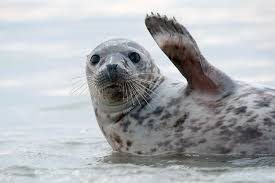 27